FFI’s global strategy for scaling grain fortification
APRIL 2021
[Speaker Notes: The Food Fortification Initiative (FFI) is a not for profit agency based at Emory University in Atlanta, GA. FFI operates through a unique model, bringing together voices from the public, private, and civic sectors in our management and in our technical assistance to make sustainable change. 

FFI is managed by an Executive Management Team that includes large multinational agribusiness companies like Cargill and key partners in the fortification space like the Global Alliance for Improved Nutrition.

Since FFI was formed in 2002, we have had a uniquely strong link to the United States’ Centers for Disease Control and Prevention and UN agencies such as the World Health Organization and UNICEF.]
Disciplined people
Disciplined thought
Disciplined action
FFI’s role and unique contribution
Rigor
Focus
Expertise
Focuses exclusively on large-scale fortification of the three most consumed grains: wheat flour, maize flour, and rice
Uses in-house expertise to apply a data-driven approach to program planning, implementation, and monitoring
Operates through a unique model, bringing together voices from the public, private, and civic sectors
Conducts supply chain analyses for any given grain to discover and act on opportunities to advance fortification
Documents and publishes up to 196 countries’ annual progress toward successful cereal grain fortification
2
[Speaker Notes: We are a unique initiative within the nutrition space:
Expertise: FFI has in-house leadership and technical expertise to apply a data-driven approach to program planning, implementation, and monitoring.
We are made up of a dynamic team of 13 passionate professionals dedicated to combating malnutrition with staff in Africa, Asia, and the South Pacific. Our staff not only helps partners plan, implement, and monitor fortification using evidence-based methods; they also help generate the evidence and data-driven methods for fortification programs. For example, FFI's senior nutrition scientist, who is also an Emory University research professor, has dual roles. She 1) provides technical assistance to staff and partners on scientific, nutrition, and monitoring issues, and 2) generates and collates evidence on the public health impact of grain fortification.

Rigor:
FFI operates through a unique model, bringing together voices from the public, private, and civic sectors through FFI's Executive Management Team and FFI’s technical assistance to make sustainable change.
FFI conducts supply chain analyses for any given grain to discover and act on opportunities to advance fortification.
FFI documents and publishes up to 196 countries’ annual potential and progress toward successful cereal grain fortification.

Focus: We know what we are deeply passionate about, we know what we can be the best in the world at, and we know what the key to a stronger, smarter, and healthier future is. FFI is the only global group that focuses exclusively on large-scale fortification of the three most consumed grains: wheat flour, maize flour, and rice. 


Source: Adapted from the Good to Great model by Jim Collins]
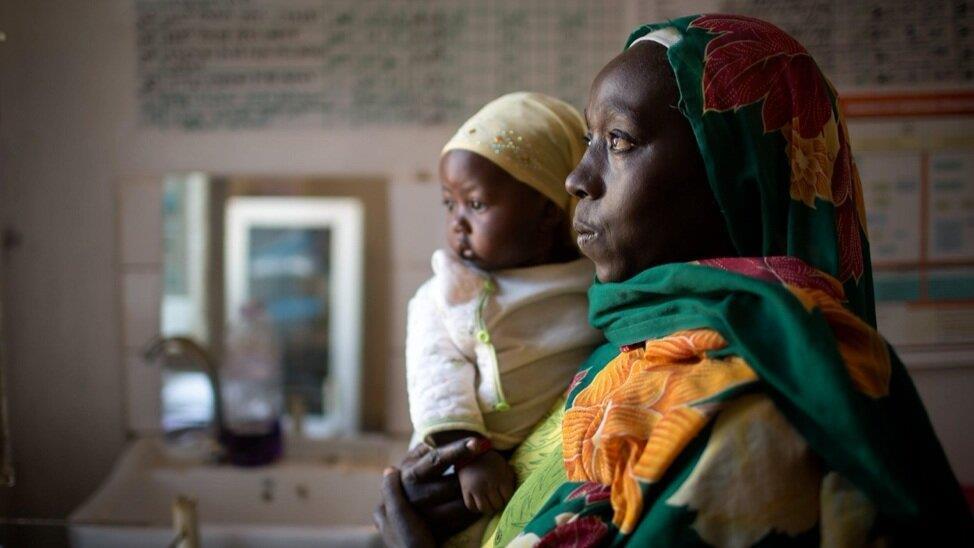 The challenge
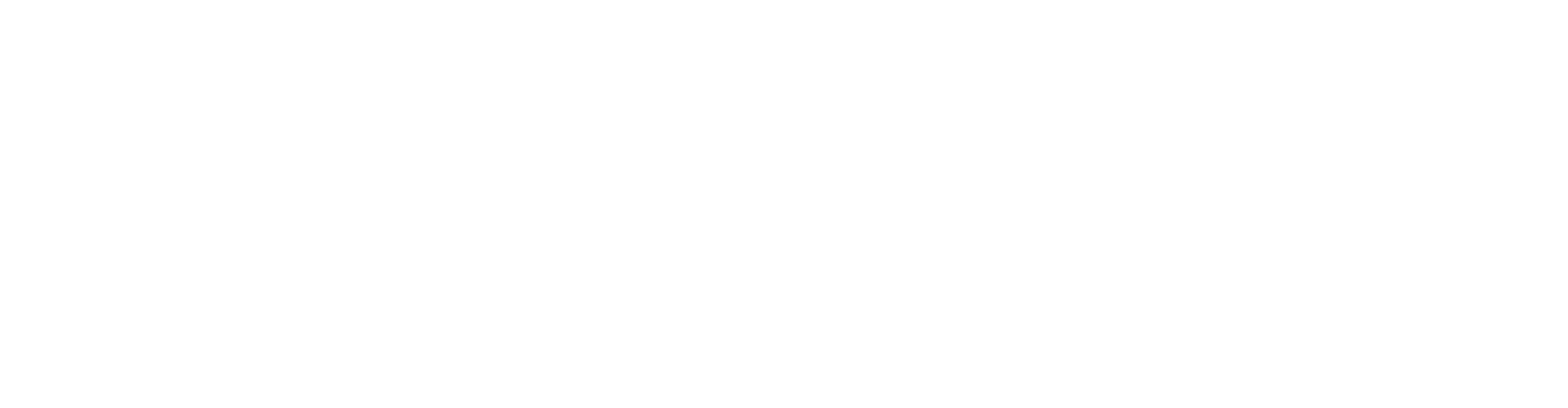 2 billion
People worldwide suffer the effects of micronutrient malnutrition.
75% 
Of children born with brain and spinal birth defects die before their fifth birthday.
250 million
Women of reproductive age are affected by iron deficiency anemia, doubling their risk for maternal death.
Photo: Muna Ibrahim/UNICEF
3
[Speaker Notes: Micronutrient deficiencies are an insidious form of malnutrition that affects over 2 billion people worldwide stunting growth and learning, weakening immune systems, and contributing to the deaths of more than a million children per year.1 Malnutrition from deficiencies of micronutrients--small amounts of vitamins and minerals--can result in several serious challenges.

Anemia is often caused by deficiencies of micronutrients including iron and zinc. Pregnant women with severe anemia are twice as likely to die during or shortly after pregnancy than non-anemic women.2  Nearly 250 million women of reproductive age are affected by iron deficiency anemia; if they stood head to toe, they could reach the moon and circle it.3
Anencephaly and spina bifida are birth defects of the brain and spine that can be prevented by consuming enough folic acid, also known as vitamin B9. About 75% of children born with brain and spinal birth defects die before their fifth birthday.4 Though spina bifida has varying degrees of severity, it often leads to life-long disability and enormous costs for healthcare systems. Anencephaly is always fatal. 

This is unacceptable, and FFI is committed to being part of the solution. Fortification has the power to eliminate these effects of micronutrient deficiency.

In fact, it already is--research published using FFI data credited fortification with preventing 62,670 brain and spine birth defects globally in one year for an average of 172 healthier babies a day.5


Sources:
(1) von Grebmer, K., et al. 2014 Global health index: the challenge of hidden hunger. Welthungerhilfe, International Food Policy Research Institute, and Concern Worldwide. 2014. 
(2) Daru, J., et al. Risk of maternal mortality in women with severe anemia during pregnancy and postpartum: a multilevel analysis. The Lancet Global Health. 2018.
(3) World Health Organization. The global prevalence of anemia in 2011. 2015.
(4) Blencowe, H., et al. Estimates of global and regional prevalence of neural tube defects for 2015: a systematic analysis. Annals of the New York Academy of Sciences. 2018. 
(5) Kancherla, V., et al. A 2019 global update on folic acid‐preventable spina bifida and anencephaly. Birth Defects Research. 2020; 1– 13.]
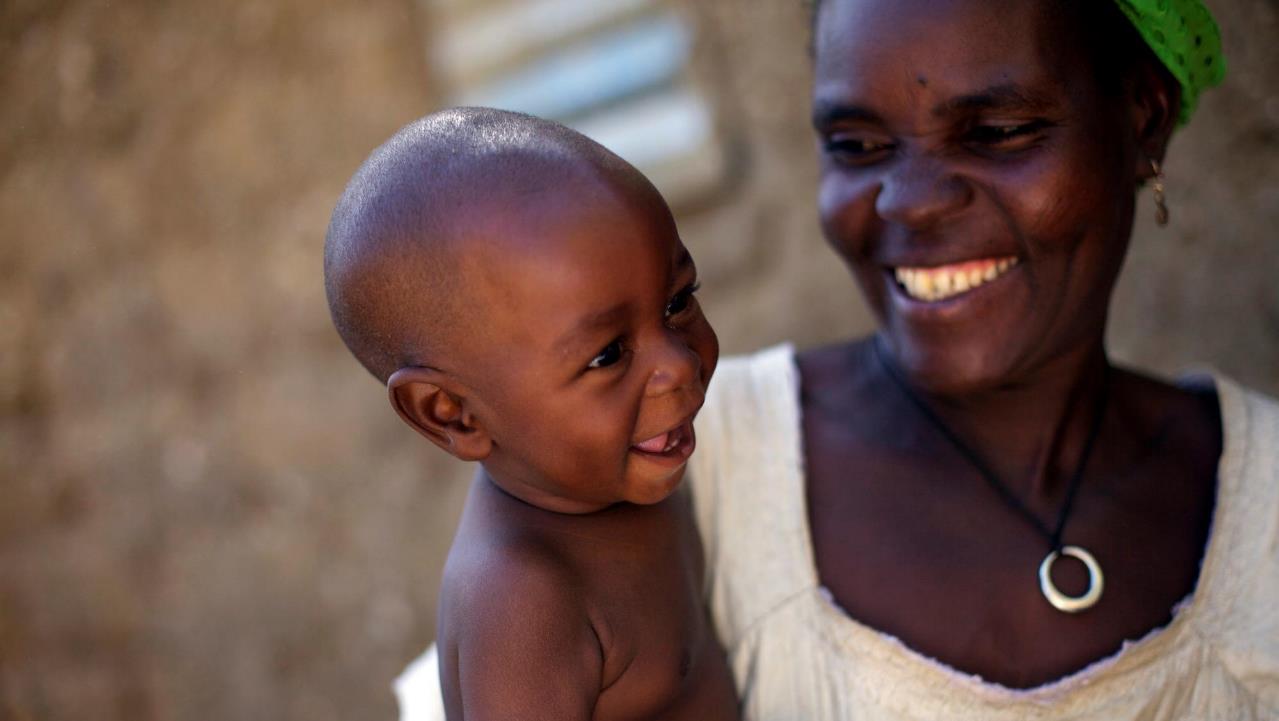 An additional 82% of
birth defects of the
brain and spine1
and 34% of global
anemia cases2
could still be prevented through adequate
intake of iron and
folic acid.
The global gap
1 https://www.ncbi.nlm.nih.gov/pubmed/30070772
2 https://www.ncbi.nlm.nih.gov/pubmed/30997493
   Photo: Benedicte Kurzen
4
[Speaker Notes: Yet there is still more to be done.

An additional 82% of birth defects of the brain and spine and 34% of global anemia cases could still be prevented through adequate intake of iron and folic acid. 

As the Food Fortification Initiative, our mission is to close this global gap and to build a stronger, smarter, healthier future for billions of people.

(FFI has recently calculated the reach and potential impact (on NTDs and anemia) of fortifying in all countries globally (no restriction on economic status) that consume >50 g/c/d and that have >30% industrially processed grains. We will be able to access this for those countries with and without mandatory fortification in place.)]
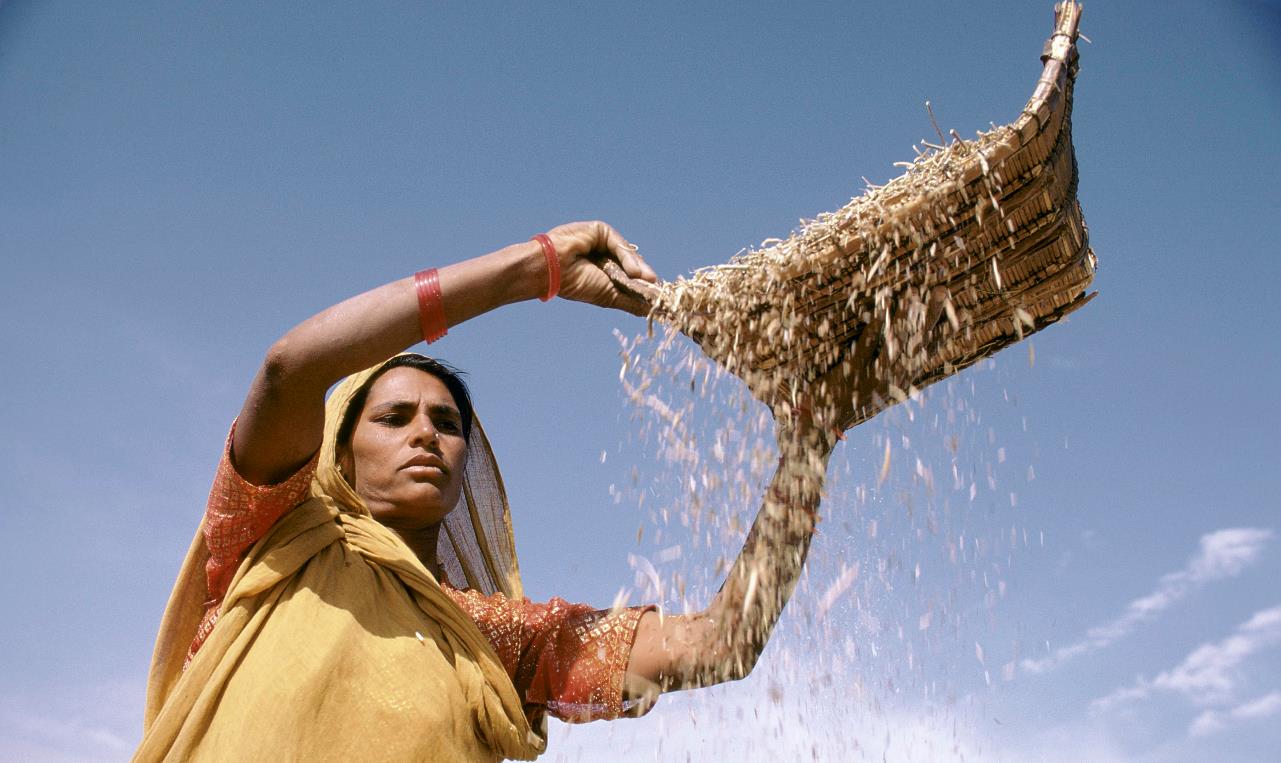 UNMET POTENTIAL
Most of the world’s industrially milled grains are not yet fortified.
Photo: Ray Witlin
[Speaker Notes: The first line in this table is the amount of cereal grains available for human consumption.
The second line is the amount of that cereal grains that is industrially milled.
The third line is the metric tons of industrially milled grains that are fortified.

This means that 63% of the cereal grain consumed is industrially milled and only 20% of that grain is fortified. 

The opportunity is to fortify all industrially milled cereal grain. At FFI, our unique mission is to fill this gap.

FFI is the only organization to monitor and annually update estimates for fortification of industrially milled cereal grains. This data is extremely useful and often cited by others working in the fortification space as well as by policymakers to make data-driven decisions. 

This methodology has been institutionalized in the Global Fortification Data Exchange (GFDx), a data visualization platform formed in partnership with IGN, GAIN, and the Micronutrient Forum with support from the Bill and Melinda Gates Foundation. 

Source: Food and Agriculture Organization of the United Nations (FAO) for 2013. 
FFI calculations. Food Fortification Initiative. 2020 Annual Report. FFI: Atlanta, USA 2021. Accessed at:
https://www.ffinetwork.org/annual-reports]
Three key steps1.  Data-driven assessment2.  Four-stage phased approach	-  Explore and engage	-  Map the context	-  Design and develop	-  Monitor for compliance and impact3.  Strategy in action
6
Photo: Bernd Flink
[Speaker Notes: FFI’s strategic approach to scaling large-scale grain fortification, which is based on two decades of experience conducting research and providing on-the-ground assistance, offers a replicable approach to building and strengthening fortification programs.]
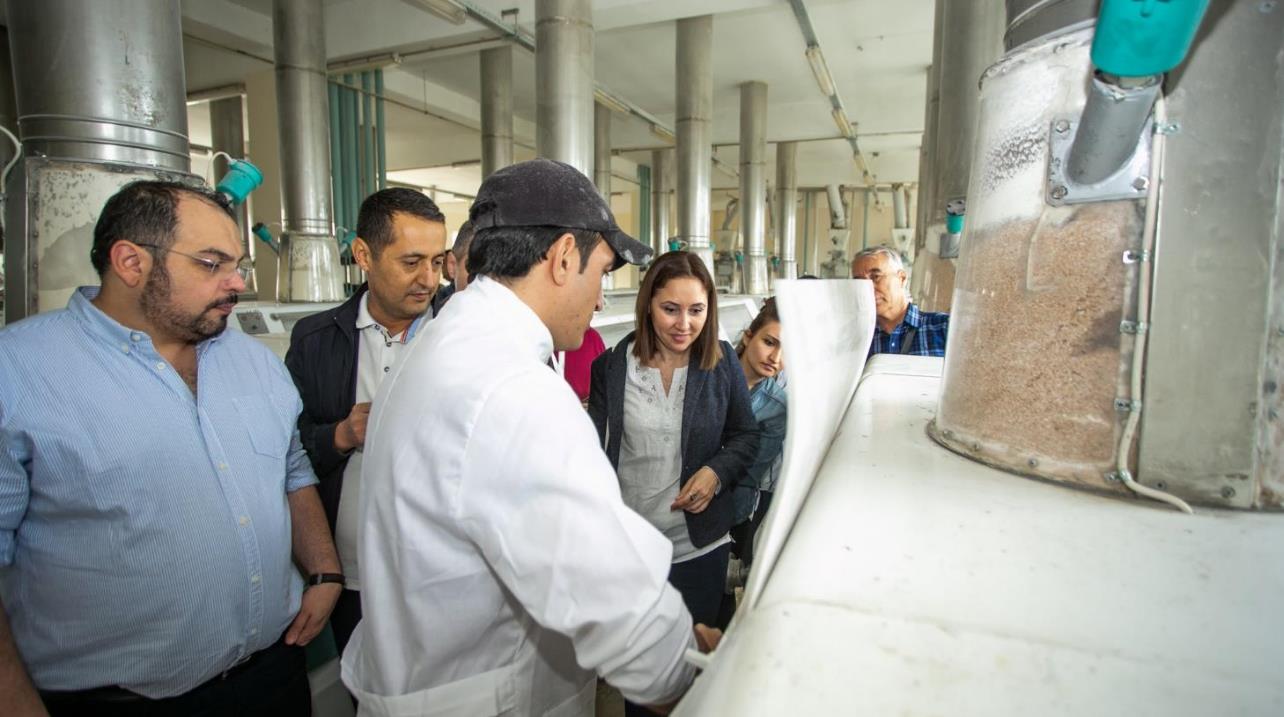 Data-driven assessment
Our work starts with data and understanding the country context
First, we determine if a country or state has potential and demonstrated need for fortification using:
Consumption and milling analyses 
Nutritional need assessments/analysis of existing standards 
Market analyses
Political readiness assessments
Current fortification reviews 
Partner interviews
7
[Speaker Notes: Unlike other organizations in the fortification space, FFI has been able to complete data-driven assessments of fortification opportunities for all regions in the world. These interdisciplinary and comprehensive assessments can be used to prioritize fortification opportunities as well as lay the groundwork for building or strengthening a fortification program. This data has been used internally to drive priorities within FFI but also externally among partners working in fortification.]
Four-stage phased approach
8
Photo: Hasim Hayder
[Speaker Notes: FFI chooses geographies, regions, states and provinces through rigorous research. We take a holistic, objective approach with the goal to help eliminate micronutrient deficiencies in every country in the world where industrially milled cereal grain in commonly consumed. FFI does not have a predetermined set of countries it will support; instead, it relies on data to identify where the needs and opportunities are greatest.

Why do we take this approach? Because of all the roadblocks that will happen along the way. There’s too much that is not in our control.]
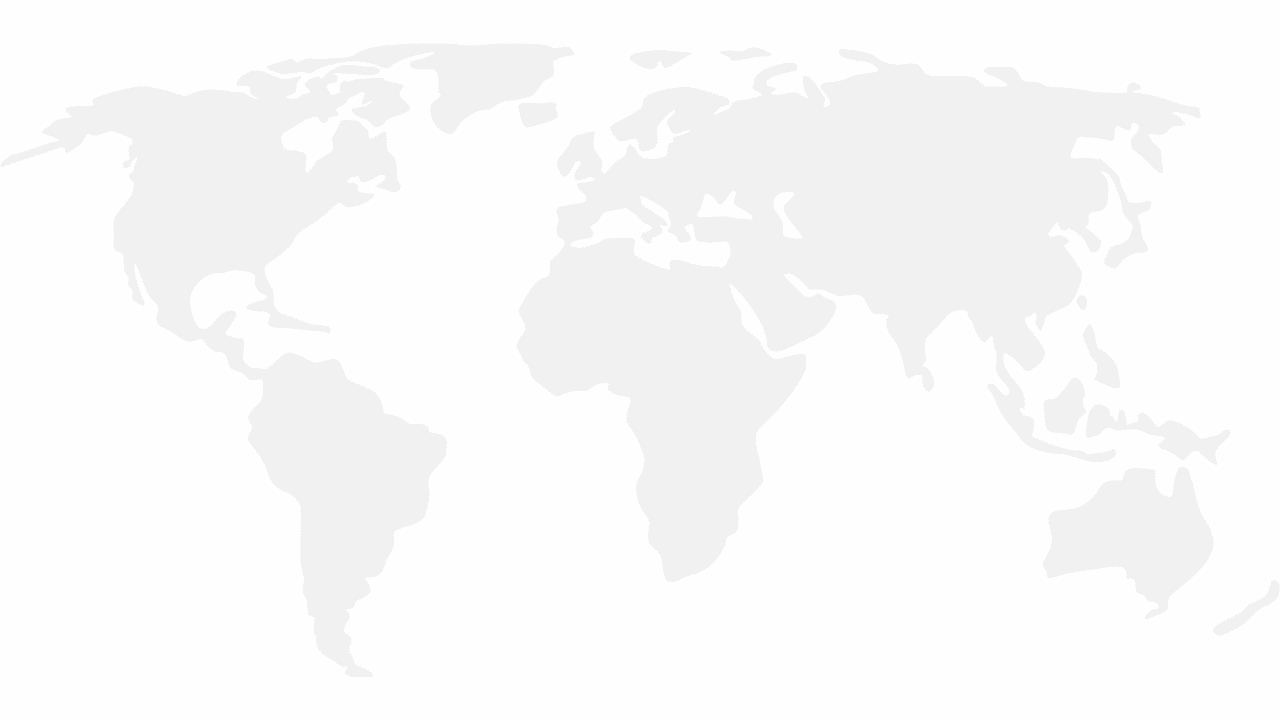 Explore and engage
Strategic phases of fortification
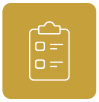 Monitor for compliance and impact
Map the context
PLAN
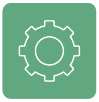 Data-driven opportunity
IMPLEMENT
Design and develop
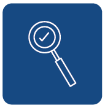 MONITOR
9
[Speaker Notes: FFI helps countries plan, implement through technical assistance, and monitor fortification programs. We do this through our four-stage phased approach, which articulates key milestones to be achieved before moving to the next phase.

I wanted to call your attention to the last phase, “monitor for compliance and impact.” Though we help countries establish and strengthen their fortification monitoring efforts, FFI doesn’t conduct impact studies due to the budgetary requirements involved in conducting thorough impact evaluations.

Instead, FFI relies on our network of partners to conduct and collect this data. This may take the form of a stand-alone micronutrient deficiency survey or it might involve inferring impact from data already collected through Demographic Health Surveys (DHS) pre- and post-fortification. What we’ve seen and know is that the science-based evidence that fortification works and leads to the intended health improvements is overwhelming.]
Strategic phases of fortification
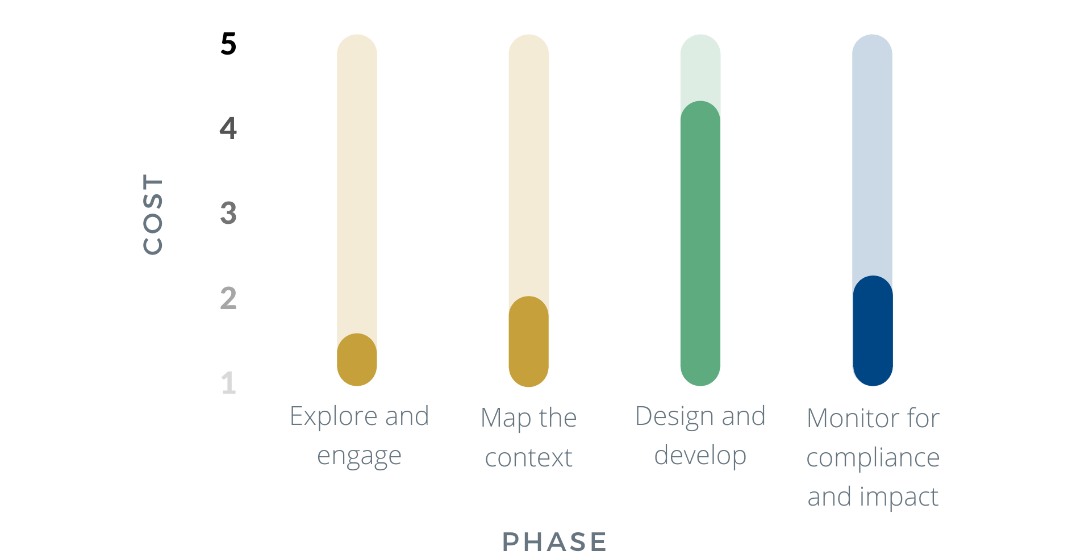 10
[Speaker Notes: From the start of a project, FFI’s focus is on creating a sustainable fortification program that won’t need future external funding. We want to put ourselves out of business one day.

Our strategic phases articulate a methodical approach to maximize the use of funds and staff resources in the most efficient manner.]
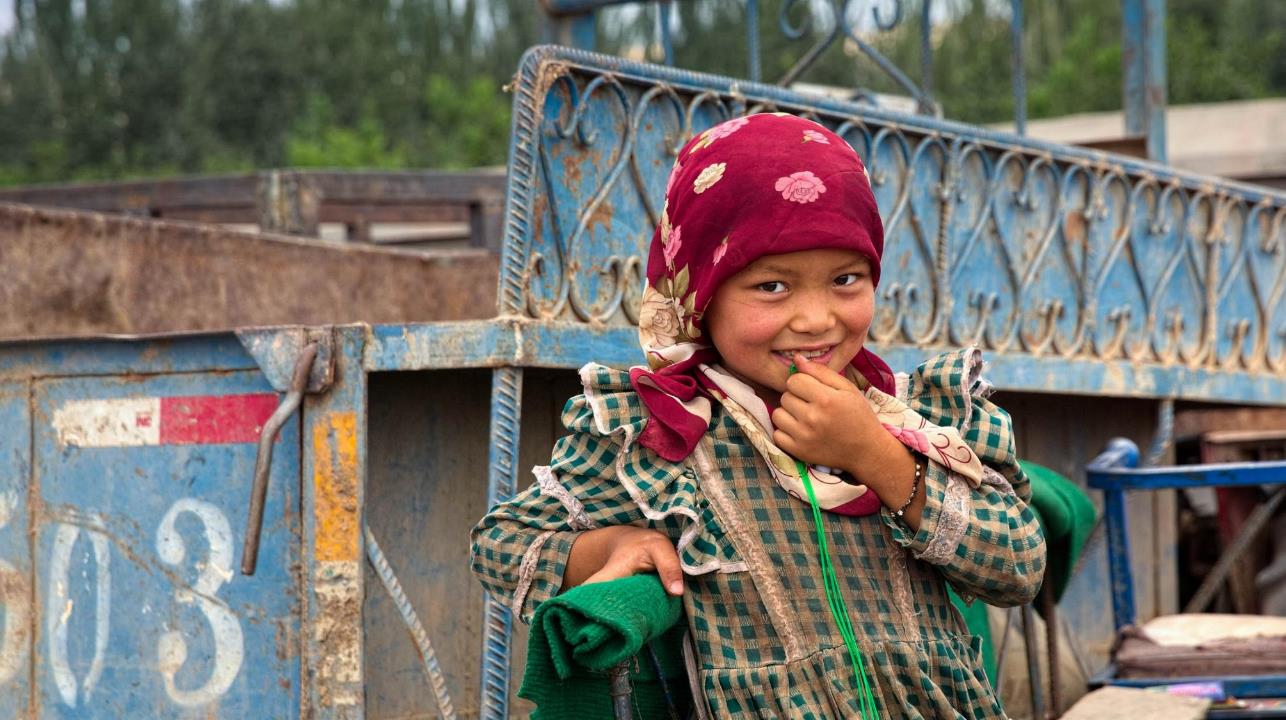 1. Explore and engage
Once a data-driven opportunity is determined:
Engage private sector
Engage birth defects groups, neurosurgeons, and consumer associations
Identify key challenges and opportunities
Identify a champion/champions within government
Determine what it will take to move forward
Permission and willingness of government to move
to next phase
11
Photo: Aftab Uzzaman
[Speaker Notes: FFI brings a unique set of connections to this phase:
The Executive Vice President of the International Association of Operative Millers (IAOM) sits on our EMT and connects FFI to private sector millers around the world.
The Center for Spina Bifida Prevention, an organization that represents birth defects groups, neurosurgeons, and consumer associations.]
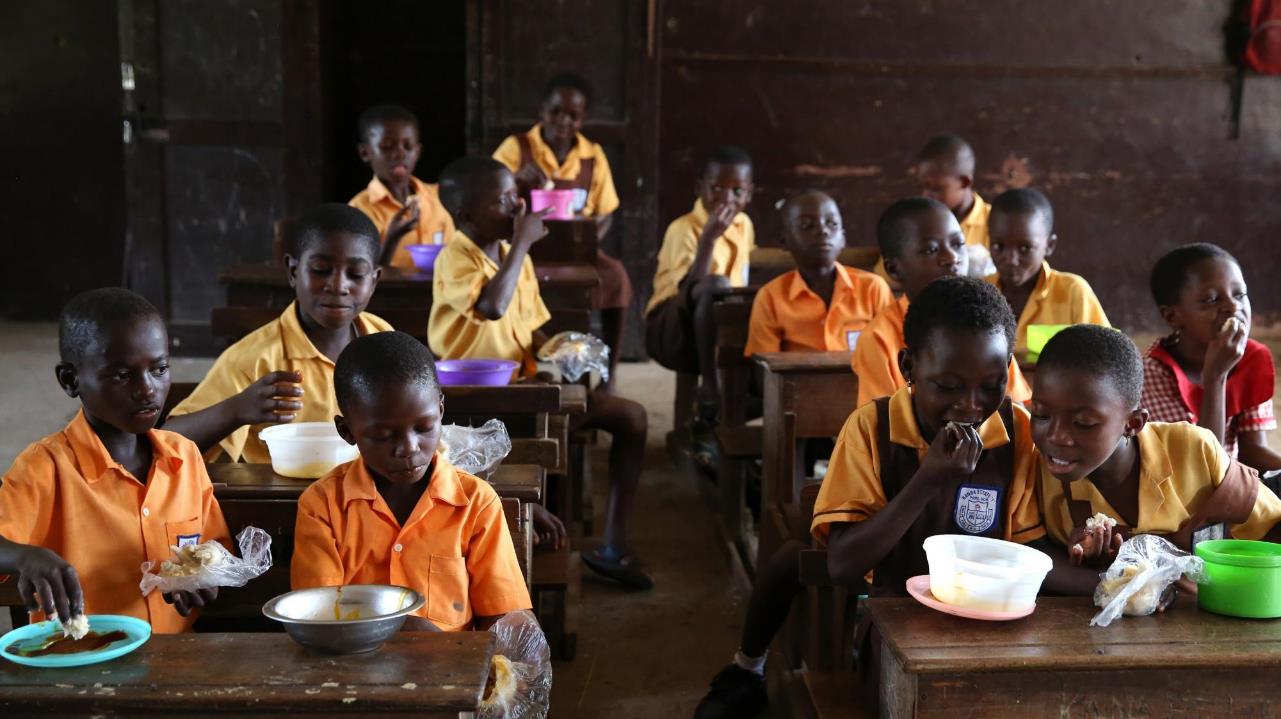 2. Map the context
Conduct a thorough supply chain diagnostic
Assess industry structure including readiness and reach of mills
Assess monitoring structure and needs
Map the legislative process
Assess budgetary needs (initial investment by sector and annual recurring costs) to ensure commitment and sustainability
If necessary, conduct a cost-benefit analysis making the case for fortification’s impact on national health and economic indicators
Formal presentation to government to recommend effective staples  and market channels based on diagnostic results
Government plan, permission, and support to move to the next phase
12
Photo: Dominic Chavez
[Speaker Notes: FFI is uniquely poised to effectively help partners in this phase:
FFI’s prescriptive supply-chain diagnostic methodology provides a reliable picture of fortification opportunities by grain and market channel. 
FFI has found that assessing budgetary needs (initial investment by sector and annual recurring costs) to ensure commitment is absolutely critical to the success and sustainability of a program.
Before moving on to the next phase, FFI provides governments with a realistic picture of the opportunity to fortify, as well as the concrete steps to create a successful fortification program. Without gaining governmental commitment to realistic goals in this phase, success is not possible.]
3. Design and develop
Draft recommended standards
Identify miller, regulatory inspector, and laboratory training needs
Support premix procurement process 
Engage the legislative process
Develop a communication and education strategy
Integrate realistic fortification monitoring into existing framework


Train millers on QA/QC practices
Train regulatory monitoring inspectors and lab staff; map agency responsibilities 
Facilitate the passage of legislation
Develop a National Fortification Guidelines document and national logo, as necessary
Clear budget and implementation plan
Fortification program is implemented and ready to scale
13
Photo: RTI/Xaume Olleros
[Speaker Notes: FFI provides technical assistance to partners to design and develop a fortification program.

FFI’s uniquely robust connections to public, private, and civic partners enable it to create efficiencies and reduce duplication of efforts. For example, with a keen attention to maximize the strengths of FFI’s partners, FFI leads implementation of programs like Smarter Futures, a multi-sector partnership working to advance grain fortification in Africa.]
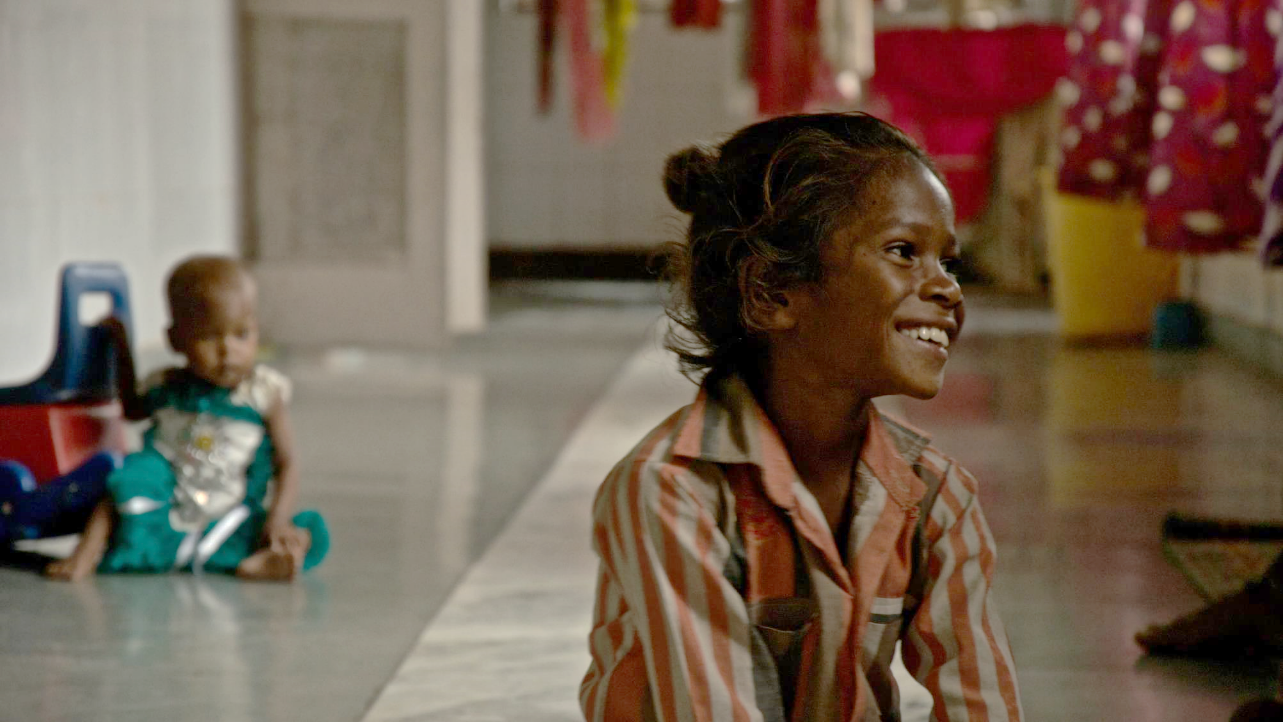 4. Monitor for compliance and impact
Support collection of monitoring data
Ensure monitoring data is shared with relevant stakeholders
Augment government monitoring partnerships with civic entities
Ensure action is taken to improve program performance based upon monitoring data


As relevant, partner with stakeholders to measure impact
Ensure program reaches intended population
14
Photo: Arjun Claire
[Speaker Notes: As mentioned previously, FFI is the only organization to monitor and annually update estimates for fortification of industrially milled cereal grains that is often cited by others working in the fortification space as well as by policymakers to make data-driven decisions.

FFI also has unique approaches to augment government monitoring efforts. For example, the Pull Strategy, which FFI piloted in in Uganda and Malawi 2018-2019, engages consumer associations and disability groups to become part of program performance monitoring. A complement to government-led “push” strategies, the Pull Strategy augments government monitoring to increase the volume of fortified staple foods that meet quality and nutrition standards.]
EXAMPLES OF
Strategy
in action
15
Photo: Muthuraman/Flickr
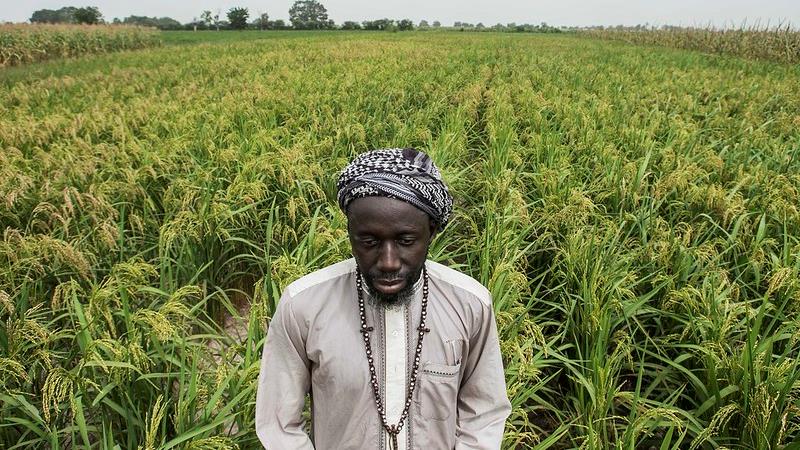 AFRICA
Data-driven assessment
Assessment of 54 African countries via:
Partner interviews and mapping
Socio-cultural assessment
FFI, Global Fortification Data Exchange (GFDx), World Bank, and Food and Agriculture Organization (FAO) database analyses
Six priority country tiers were identified by combining information from:
Partner interviews
Updated country profiles 
Updated FFI country-specific color codes
Results of a priority matrix exercise
16
Photo: RTI
Country priority ranking
Health impact
Ease of implementation
Population (15%)
NTDs per year (7.5%)
NTDs per 10,000 births (7.5%)
Anemia in non-pregnant woman (30%)
Urban population (5%)
% Cereal milled industrially (20%)
Cereal availability (15%)
Final score of 1-5
1 = minimal impact
5 = maximum impact
NTDs: Neural Tube Defects
% Living in urban settings (20%)
Political stability* (10%)
Government effectiveness* (10%)
Regulatory quality* (10%)
Number of industrial-sized mills (20%)
% Cereal milled industrially (10%)
Mandatory salt iodization (20%)
Final score of 1-5
1 = minimal impact
5 = maximum impact
*World Bank Indicators
Health impact and ease of implementation 
combined to form total score.
17
[Speaker Notes: For each of FFI’s regional strategies, FFI has objectively ranked the fortification opportunity for each country by 1) health impact and 2) ease of implementation. This unique, methodical approach helps FFI to efficiently prioritize opportunities. This approach also helps to provide directional thinking to other organizations working in fortification. 

These indicators were taken from previous regional strategies conducted by FFI (Europe and India strategies). All variables were ranked from 1-5 and then two weighted aggregate scores were created. 

Proportion of cereal milled by industrial mills was designated as a Health Impact variable because if only a small proportion of the total cereal available to the population is milled by industrial mills, the impact of fortification will be small and vice versa. This variable includes imported flour which is assumed to originate from industrial mills.]
Final Wheat Fortification Matrix
Country Ranking
Great
Health Impact
Great
Low
18
Ease of Implementation
[Speaker Notes: This is another view of the results for the variable grouping, looking at the results dichotomously.

It’s worth noting that our political stability indicator comes from the WB’s 2017 data. Today, Algeria would not appear with such a high implementation score.]
Final Maize Fortification Matrix
Country Ranking
Great
Health Impact
Great
Low
19
Ease of Implementation
Final Rice Fortification Matrix
Country Ranking
Great
Health Impact
Great
Low
20
Ease of Implementation
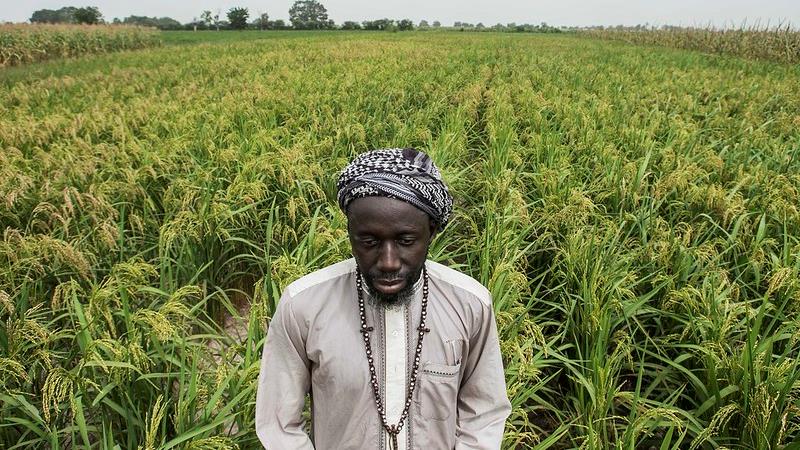 AFRICA
Strategic targets
FFI is supporting 13 countries between 2018-2021 and seeking additional funding post 2021 to continue this support.
21
Photo: RTI
[Speaker Notes: Proposed activities, pending funding:

Wheat and maize
FFI would:
Collaborate with national leaders to secure buy-in for a comprehensive national grain fortification program
Support drafting of national standards that would identify the type and level of nutrients to be added to wheat flour and/or maize flour based on current consumption patterns and nutritional needs
Support millers and government inspectors in the scale-up for fortification
Support millers and government in the design of effective monitoring frameworks for the fortification program


Rice
The highest per capita consumption of rice outside of Asia is in West Africa. Specifically, 12 West African countries present an opportunity to reach an additional 146 million people with fortified rice. These are countries in which there is limited volume of industrially milled domestic rice but high volumes of imported rice. Several countries in West Africa already fortify wheat flour, salt, and cooking oil. These countries understand why fortification is important and why mandatory fortification is necessary. Fortifying rice would fill a nutrition gap not being addressed by existing programs. However, several countries would need to collectively mandate imported rice fortification to make it economically feasible.

FFI’s unique contribution
A trusted partner in the region, FFI has worked closely with several West African countries on wheat and maize flour fortification programs. FFI also provides technical leadership to partner agencies and government institutions interested in pursuing rice fortification in the West Africa region. 

Proven results
FFI is an experienced leader and valuable resource in global rice fortification. The first to develop a rapid, qualitative test that regulators can use to monitor rice fortification, FFI has been a key advocate and technical partner for countries in Asia who seek to fortify rice. With FFI’s assistance from planning to implementation, the Solomon Islands now mandates rice fortification--a move that improves the nutrition of more than 500,000 people and will prevent debilitating birth defects in the years to come. 

Looking forward
FFI’s proposed activities and milestones would occur in three phases over three years:
BASELINE
Activities
Develop advocacy and knowledge toolkits for partners and policy makers
Assess export supply chains in key rice origin countries (India, Thailand, Viet Nam, and Pakistan)
Assess price implications of imported fortified rice for the consumer
Develop and promote minimum nutrient standards
Develop linkages with regional and national bodies
Engage partners on strategies to add rice fortification into policies and legislation
Milestones
Export supply chain analyses completed in four rice origin countries
Advocacy and knowledge toolkit developed and finalized
ENGAGEMENT
Activities
Plan, coordinate, and hold meetings for policy makers; map legislative process
Raise awareness with public, private, and civic sector partners and provide technical assistance as necessary
Assess national import control systems
Develop and activate communications strategy
Add rice fortification to regional and national nutrition agendas by increasing awareness at targeted nutrition-related events
Milestone
Secured commitment from country governments for national and regional legislative action plans for mandatory and social safety net fortification
STRATEGY IMPLEMENTATION
Activities
Support local partners and policy makers to introduce mandatory fortification
Conduct training as needed to support a robust regulatory monitoring system
Provide technical assistance as necessary to rice importers
Provide technical assistance as necessary to national rice millers developing industrial capacity
Identify gaps and opportunities for improved import control
Milestones
Mandatory legislation drafted
Effective national/regional standards set
Regulatory monitoring systems developed
Implementation of fortified rice]
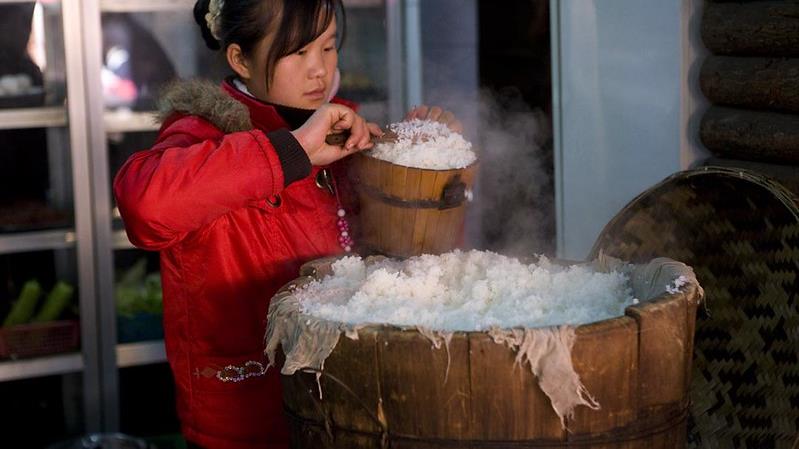 ASIA-PACIFIC
Data-driven assessment
Assessment of 28 Asian countries via:
Database analyses
Creation of country profiles
Partner interviews and mapping
Priority tiers were identified through:
Industry analyses
Assessment of grain availability
Assessment of fortification environment for wheat and rice
22
Photo: Steve Evans
Asia-Pacific:Strategic approach torice fortification
Priority 1
Priority 2
Strategic
Advocacy
23
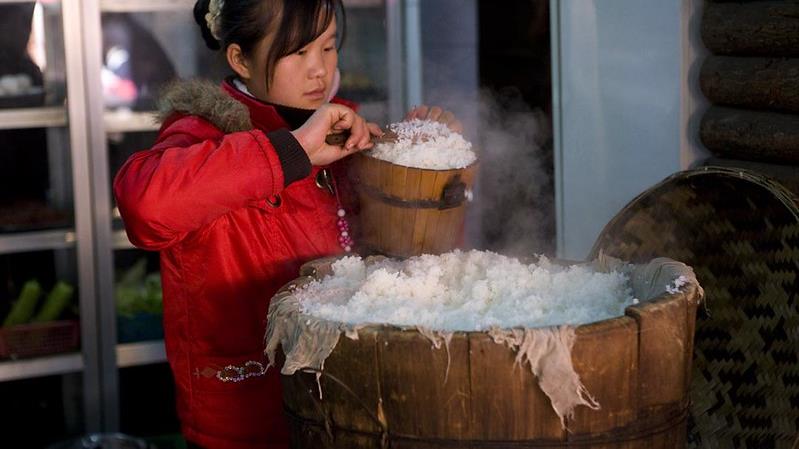 ASIA-PACIFIC
Strategic targets
FFI is supporting 7 countries and exploring opportunities in 2 countries between 2018-2021.
24
Photo: Steve Evans
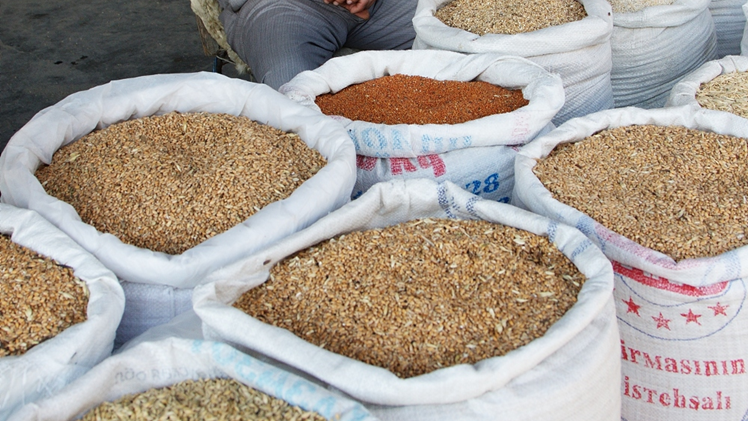 EUROPE
Data-driven assessment
Assessment of 49 European countries via:
Database analyses
Creation of country profiles
Partner interviews and mapping
Priority tiers were identified through:
Industry analyses
Assessment of grain availability
Assessment of fortification environment for wheat
25
Photo: Pierre/Flickr
Europe:Strategic approach toflour fortification
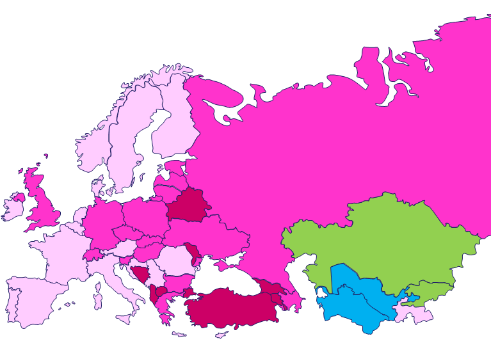 Priority 1
Priority 2
Strategic
 Advocacy
26
[Speaker Notes: In Europe and Asia, we took a slightly different approach than in Africa. This is a new color-coding system that we came up with that points toward work plans. 

*Kosovo is a priority country but cannot be colored to reflect this rank. 

Blue: Turkmenistan, Uzbekistan
Green: Kazakhstan, Kyrgyzstan
Dark pink is Priority: Albania, Armenia, Belarus, Bosnia and Herzegovina, Georgia, Kosovo (not labeled on map), Macedonia, Republic of Moldova, Turkey
Medium pink is Maybe: Azerbaijan, Bulgaria, Germany, Poland, Russian Federation, Switzerland, Ukraine, United Kingdom, Czech Republic, Estonia, Greece, Hungary, Latvia, Lithuania, Slovakia, Slovenia 
Light pink is Strategic Advocacy: Austria, Belgium, Croatia, Cyprus, Denmark, Finland, France, Ireland, Italy, Luxembourg, Malta, Montenegro, Netherlands, Norway, Portugal, Romania, Spain, Sweden, Serbia, Tajikistan]
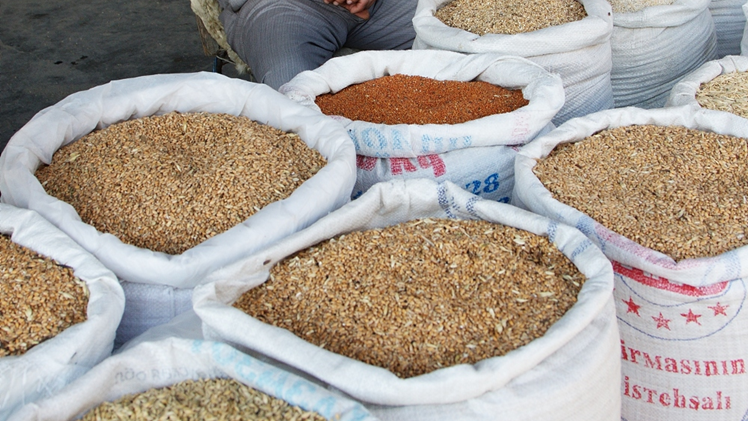 EUROPE
Strategic targets
FFI is prioritizing support to 8 countries between 2018-2021, pending additional funding.
27
Photo: Pierre/Flickr
LATIN AMERICA & CARIBBEAN
Data-driven assessment
Wheat and maize flour fortification is mandatory in most countries in Latin America and the Caribbean.
Yet, our research suggests that standards need to be reviewed to ensure optimal nutritional impact.
28
Photo: Abe Kleinfeld
Sample Standards in South America
29
LATIN AMERICA & CARIBBEAN
Strategic targets
FFI is exploring support for 26 countries, pending additional funding.
30
Photo: Abe Kleinfeld
[Speaker Notes: Proposed activities, pending funding:

In Latin America, wheat flour and maize flour fortification is common in industrial mills, but rice fortification is not regularly practiced. In 13 Latin America countries, more than 75 grams of rice per person per day is available for consumption, making it a food worth considering for fortification. In eight countries (Costa Rica, Cuba, Dominican Republic, Ecuador, Guyana, Haiti, Panama, and Suriname), more rice than maize or wheat products is available, according to FAO. Costa Rica and Panama already have legislation to fortify rice.

To assess other opportunities for rice fortification in this region, FFI would:
Analyze the supply chain of wheat flour, maize flour, and rice
Determine the feasibility of fortifying rice based on industry capacity
Recommend whether fortified rice would add value to countries' existing fortification program]
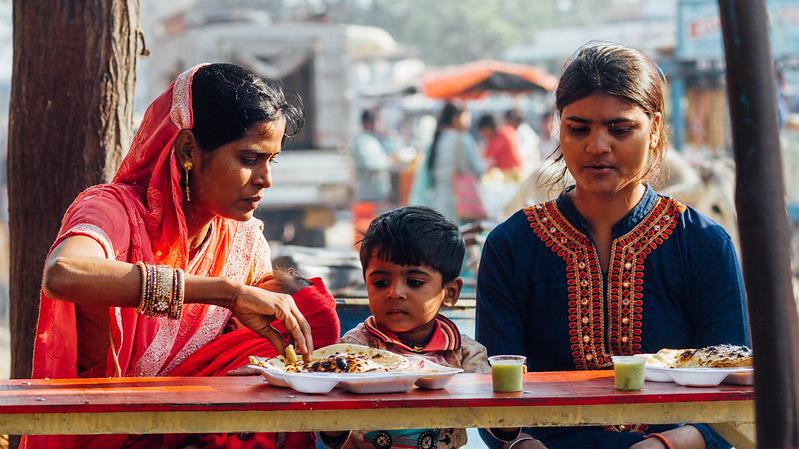 INDIA
Data-driven assessment
Assessment of 28 states and 7 territories via:
Database analyses
Creation of state profiles
Socio-cultural assessment
Partner interviews and mapping
Priority tiers were identified through:
Potential health impact
Market analyses
Industry analyses
Assessment of grain availability and consumption
Assessment of fortification environment for wheat and rice
31
Photo: Adam Cohn
FFI Strategic Approach: Rice & Wheat
Wheat Channel Legend
PA = PDS Atta
CA = CCM Atta
RA = RFM Atta
RM = RFM Maida

No reachable pop.
Low ranking
Low-intermediate
Intermediate-high
High ranking
PA
CA RA
RM
Bihar
PA
CA RA
RM
PA
CA RA
RM
Jharkhand
PA
CA RA
RM
West Bengal
Chattisgarh
Orissa
PA
CA  RA
RM
[Speaker Notes: Northern India]
FFI Strategic Approach: Rice & Wheat
*Meghalaya and Assam were the only states assessed in the N.E.
Wheat Channel Legend
PA = PDS Atta
CA = CCM Atta
RA = RFM Atta
RM = RFM Maida

No reachable pop.
Low ranking
Low-intermediate
Intermediate-high
High ranking
Arunachal Pradesh
Sikkim
Assam
Nagaland
Meghalaya
Manipur
Tripura
Mizoram
CA
RM
PA
RA
RA
PA
CA
RM
[Speaker Notes: North Eastern India]
FFI Strategic Approach: Rice & Wheat
Jammu & 
Kashmir
Himachal Pradesh
Wheat Channel Legend
PA = PDS Atta
CA = CCM Atta
RA = RFM Atta
RM = RFM Maida

No reachable pop.
Low ranking
Low-intermediate
Intermediate-high
High ranking
Punjab
CA
RM
Uttarakhand
Haryana
PA
RA
CA
RM
CA
RM
Rajasthan
Uttar Pradesh
PA
RA
PA
RA
Gujarat
CA
RM
Madhya Pradesh
PA
RM
RA
CA
RA
PA
CA
RM
CA
RM
PA
RA
RA
PA
RM
CA
CA
RM
PA
RA
PA
RA
[Speaker Notes: North Western India]
FFI Strategic Approach: Rice & Wheat
*Goa not assessed
Wheat Channel Legend
PA = PDS Atta
CA = CCM Atta
RA = RFM Atta
RM = RFM Maida

No reachable pop.
Low ranking
Low-intermediate
Intermediate-high
High ranking
RM
CA
PA
RA
RM
CA
PA
RA
Maharashtra
RM
PA
Andhra Pradesh
CA
RA
Karnataka
Goa
RM
CA
Tamil Nadu
RA
PA
RM
Kerala
CA
PA
RA
[Speaker Notes: Southern India
Goa had no consumption data]
INDIA
Strategic targets
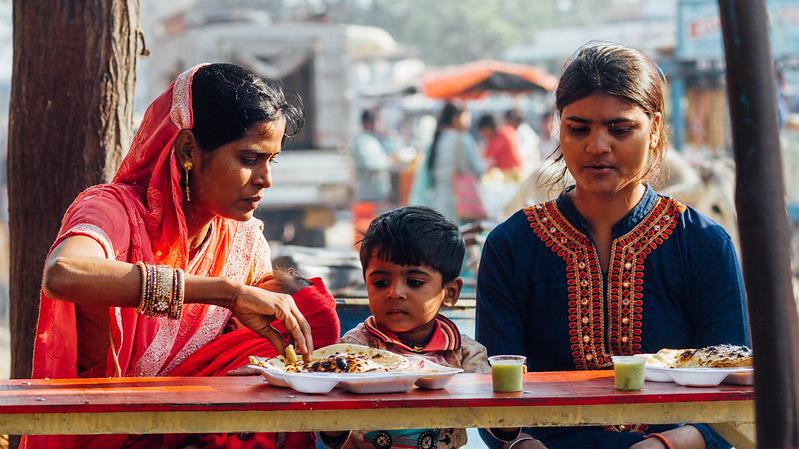 FFI is targeting 18 states in India, including the scale-up of fortified atta in all social safety net programs in Haryana. Pending additional funding, FFI will prioritize support for 17 additional states.
36
Photo: Adam Cohn
[Speaker Notes: Proposed activities, pending funding:

The Food Fortification Initiative (FFI) has identified 18 states in India with potential for fortified rice or wheat flour in various market channels. Wheat flour fortification in the government’s Public Distribution System (PDS) has successfully moved forward in the state of Haryana. FFI has provided technical support in Haryana by conducting a wheat supply chain analysis, calculating the costs for the government to supply fortified wheat flour in the PDS system, and ensuring consumer acceptance of the fortified product.

For the remaining 17 states, FFI proposes examining the current political environment to determine which states have leadership willing to support grain fortification with at least iron, vitamin B12, and folic acid. For the identified states, FFI would conduct an assessment to include:
Industry capacity to fortify flour and/or rice using published reports and interviews with millers
Current wheat flour and rice consumption patterns based on existing survey data
Potential distribution channels such as the PDS and open market, and the reach of each distribution channel 

Next, FFI would present results of this assessment to state leaders and, building on the successful Haryana model, collaboratively develop practical, operational plans to fortify grains in each state. Activities would include:
Promote mandatory fortification so that costs and health benefits are shared equally    Create awareness about nutritional deficiencies, their consequences, and benefits of fortification
Generate commitment among influential multi-sector leaders to support fortification
Train millers to fortify their wheat flour and rice according to national standards Develop sustainable procedures for internal and external monitoring to ensure compliance with India’s fortification standards
Share the strategy with other nutrition groups in India to avoid duplication of efforts

FFI’s vision is for mandatory, sustainable grain fortification to be implemented and monitored in all 18 states.]
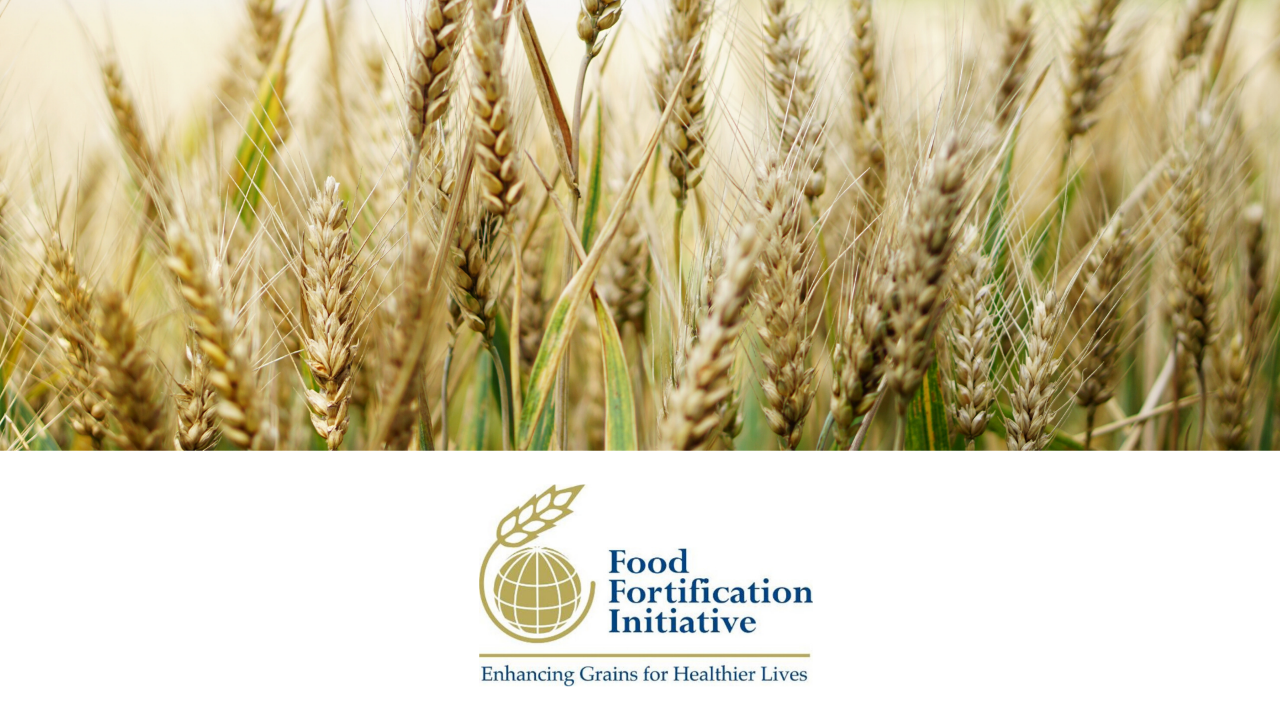 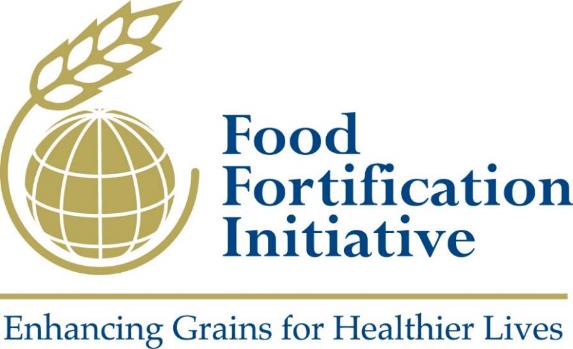